PŘÍRODOVĚDNÁ PREGRAMOTNOST – CÍLE A EVALUACE
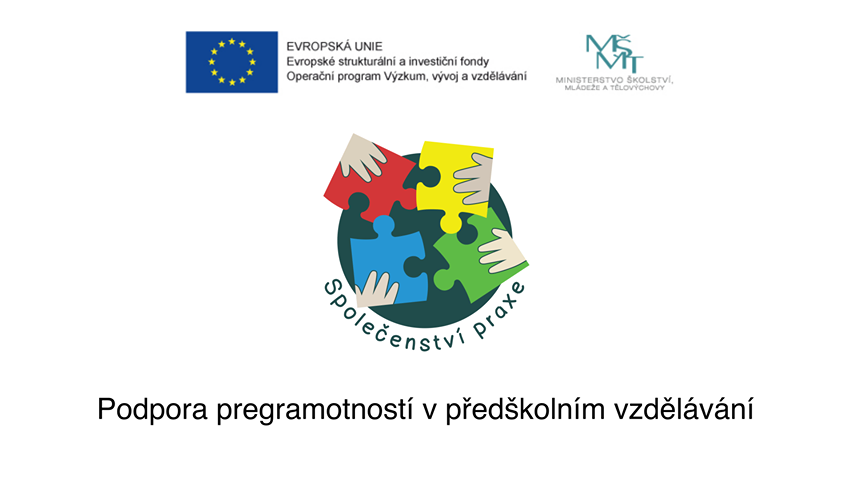 PhDr. Kateřina Jančaříková, Ph.D.
doc. PaeDr. SOŇA KOŤÁTKOVÁ, ph.d.
Pedagogická fakulta Univerzity Karlovy
Přírodovědná gramotnost
Způsobilost využívat přírodovědné poznání, klást relevantní otázky a na základě získaných faktů vyvozovat závěry vedoucí k porozumění přírodním jevům.
Umožňuje odpovědné rozhodování a jednání.
Zakotvena ve:
vzdělávacích oborech a předmětech (Přírodopis, Fyzika, Biologie, Chemie, Zeměpis apod. na základních a středních školách),
v dílčích složkách klíčových kompetencí, především v kompetenci k řešení problémů a kompetence k učení a 
v souvisejících tematických okruzích průřezového tématu Environmentální výchova.
Jev „Přírodovědná gramotnost v ČR je neuspokojivá“
Obecně (v různých zdrojích) je přírodovědná gramotnost českých žáků považována za „neuspokojivou“ či „klesající“, např. Česká školní inspekce (2019).
Příčinné podmínky
Neuvážené kurikulární změny (Papáček, 2010).
Nedostatečné materiální zabezpečení na 1/2 škol (ČŠI, 2019).
Nedostatečné personální zabezpečení na 2/3 škol – zabezpečeno pedagogem sice kvalifikovaným, ale bez vystudovaného učitelství vyučovaného oboru (ČSI, 2019).
Ve výuce následně dominují „tradiční“ organizační formy a metody, především frontální výuka a metody, ve kterých je aktivita většinou nebo výhradně na straně pedagoga (ČSI, 2019).
Příčinné podmínky
Nepropracované didaktiky.
Chybovost v učebnicích a vzdělávacích pomůckách.
Odcizování přírodě – menší pochopení pro živé systémy, méně času, který žáci v přírodě tráví.
Odborná veřejnost nevěnuje dostatečnou pozornost primárnímu vzdělávání, které klade základy pozdějšímu vzdělávání.
Učitelky v preprimárním vzdělávání nejsou přírodovědci (Jančaříková, 2019).
Kontext a intervenující podmínky
Přírodovědné předměty nejsou povinnou součástí maturitní zkoušky, proto nemají takovou vážnost jako předměty, které jsou povinné. 
Naše sociokulturní prostředí nedoceňuje přírodovědce. Žáci se neučí o přírodovědcích – nenacházejí v nich vzory (např. Čelakovský básník × Čelakovský botanik, Jančaříková, 2012).
Didaktika biologie nemá uspokojivé akademické zázemí.
Společnosti sdružující učitele biologie, chemie, geografie a fyziky nemají vliv na MŠMT a NÚV při tvorbě kurikulárních dokumentů (na rozdíl např. od společnosti JČMF, resp. SUMA sdružující učitele matematiky).
Následky
Lidé s nedostatečnou přírodovědnou gramotností nebudou rozhodovat kompetentně ve věcech ochrany přírody a životního prostředí.
V médiích a ve sdělovacích prostředcích jsou často uváděny nesprávné přírodovědné informace.
Prohlubující se odcizování přírodě.
Lidé s nedostatečnou přírodovědnou gramotností nebudou kvalitními učiteli přírodních věd.
Srovnávací testy jsou nespravedlivé k přírodovědně nadaným dětem.
Zvyšující se neporozumění mezi přírodovědci a ostatními profesemi, obzvlášť mezi rodiči, které má za následek zakládání lesních a přírodovědných MŠ a ZŠ (Jančaříková, 2019).
Strategie jednání a interakce
Umožnit předškolním dětem a žákům prvního stupně kontakt s přírodovědci, např. v rámci projektů, exkurzí apod.
Hledat strategie zpomalující odcizování přírodě.
Věnovat pozornost identifikovaným „bílým místům“ přírodovědného vzdělávání v předškolním a v mladším školním věku, a to především a) rozvoji přírodovědného jazyka a b) skutečnosti, že děti i mladší žáci jsou velmi citliví na neverbální komunikaci.
Zahájit diskusi o tom, jak podporovat přírodovědnou gramotnost a pregramotnost, a to systematicky a metodicky od předškolního a mladšího školního věku a tak, aby na sebe dílčí oborové didaktiky navazovaly.
Poskytovat učitelkám a učitelům prvního stupně ZŠ a MŠ náležitou metodickou podporu a vzdělávání tak, aby mohli poskytovat kvalitní přírodovědné vzdělávání ve všech jeho složkách (přírodovědné myšlení, vyjadřování, znalosti a dovednosti), včetně vytyčení cílů a jejich evaluace.
Cíle přírodovědné pregramotnosti
Rozvoj citlivosti k přírodě – vztah ke konkrétním organismů, krajině i neživé přírodě, prožitky a jejich sdílení s blízkými osobami,
rozvoj přírodovědného jazyka jako nástroje komunikace o přírodě – rozšiřování specifické slovní zásoby a jazykových dovedností, které umožňují  komunikaci o přírodovědných tématech, popsat vlastní pozorování či zážitek nebo naopak umožňují porozumět učitelce/učiteli, spolužákům, odborným pořadům v televizi či textům apod., rozvoj komunikačních kompetencí, včetně odvahy se zeptat na to, co nevím,
rozvoj (přírodo)vědeckého přístupu k poznávání světa, tedy hledání skutečných příčin a souvislostí tam, kde někteří vysvětlují dění nevědecky,
Cíle přírodovědné pregramotnosti
osvojování základních poznatků (znalostí) o světě přírody, „patterns“, tedy toho jak to chodí ve světě okolo nás, např. že rostliny potřebují světlo a vodu, apod., které nemusí být nutně verbalizovány,
osvojování si dovedností a návyků, které umožňují prohlubování znalostí o přírodě, např. zvídavost, zájem, tvořivost, pozorování, základ vědeckého experimentu, měření za pomoci jednoduchých přístrojů apod., osvojování si principů vědecké práce (postupovat podle návodu),
rozvoj přírodovědné abstrakce, která umožní porozumět různým typům reprezentací,
osvojení si takových sebeobslužných a hygienických návyků, které umožní přírodovědné aktivity bez rizik
identifikace dětí a mladších žáků s přírodovědným nadáním a jejich podpora (Jančaříková, 2019).
Podpora dětí na dvou úrovních
Plošná – aby každé dítě mělo dobře položené základy přírodovědné gramotnosti, tedy aby v pozdějším věku rozumělo přírodovědným problémům,
Podpora přírodovědně nadaných – vyhledávání přírodovědně nadaných dětí a jejich cílená podpora ve spolupráci s rodiči, tedy, aby děti mohly řádně využít vrozený potenciál a nenechaly přírodovědné nadání vyhasnout a staly se budoucími experty (Jančaříková, 2019).
Evaluace v přírodovědné pregramotnosti
Probíhá na úrovních
hodnocení dětí,
hodnocení kvality aktivit/programů,
hodnocení účinnosti aktivit/programů a 
hodnocení prostředí, ve kterém aktivita probíhá.
Pedagog hodnocení využívá
pro vyhledávání přírodovědně nadaných dětí a jejich následnou podporu, 
pro vlastní práci – na základě zjištění získaných v hodnocení upravuje program a nabídku vzhledem k individuálním potřebám dítěte.
Při hodnocení dětí pedagog sleduje
vztah dětí k přírodě a jejím součástem, tj. rostlinám, živočichům, živlům a dalším složkám neživé přírody, učitel se ptá: „Je vztah dětí k přírodě zdravý?“
proces osvojování si schopnosti hovořit o přírodě a živých i neživých systémech (slovní zásoba, přírodovědný jazyk), učitel se ptá: „Dokáže dítě (přiměřeně věku) porozumět a používat přírodovědný jazyk? Jakou má specifickou slovní zásobu? Jak dlouho dokáže hovořit o konkrétním druhu?“
proces osvojování si vědeckého přístupu, tj. vědeckého pohledu na svět, vědeckého myšlení a vědeckých postupů práce (vyslovování a ověřování předpokladů), učitel se ptá: „Mají předškolní děti možnost osvojovat si nápodobou vědecký přístup a vědecký pohled na svět?“ 
emocionální i fyzickou bezpečnost dětí, učitel se ptá: „Jsou děti během aktivit v pohodě?“
přírodovědné nadání.
Nástroje hodnocení dětí
Pozorování – Rozhovory – Portfolio
Učitel sleduje, zda dítě projevuje činorodý zájem o přírodu a její součásti, zda se nebojí, resp. bojí, živočichů, rostlin, zda projevuje vcítění a citlivost, resp. necitlivost, nebo zda je dokonce schopné řešit nějaké problémy (vidí, že květina potřebuje zalít a udělá to, resp. o to někoho požádá) a zda je v emocionální i fyzické pohodě. Při pozorování se zaměřuje na řeč těla a především mimické svaly v orofaciální oblasti.
Nástroje hodnocení dětí
Pozorování – Rozhovory – Portfolio
Rozhovory lze vést přímo s dítětem (s ohledem na poznatky vývojově specifických projevů dětské řeči) nebo s jeho rodičem, právním zástupcem. Dítěte se pedagog ptá dle vlastní úvahy tak, abych odhalili jeho vztah k přírodě a jejím součástem. Výzkumně byly zpracovány např. otázky: „Co to je příroda“ a „Jaký je tvůj oblíbený strom?“. Zjištění, která přineslo vyhodnocení odpovědí na ně, poodkrývají roušku tajemství dětských představ a prožitků (Jančaříková, 2019). Rodičů se pedagog ptá, jak sami dítě a jeho vztah k přírodě hodnotí (zda dítě projevuje činorodý zájem o přírodu a její součásti, zda se nebojí, zda projevuje vcítění a citlivost atd.). Zajímá ho také, zda je některý z rodičů či blízkých příbuzných přírodovědcem a vzorem pro dítě v této oblasti.
Nástroje hodnocení dětí
Pozorování – Rozhovory – Portfolio
Osobní portfolio dítěte umožňuje dokumentovat zážitky dítěte a sledovat jeho osobnostní růst. V předškolní pedagogice má jeho využívání ještě větší význam než na základní škole, protože kompenzuje a podporuje řečové a komunikační nedostatky dětí (dítě není schopné své zážitky verbalizovat na dostatečné úrovni, za pomoci portfolia může jiný učitel nebo rodič získat lepší přehled, co dítě dělalo).
Hodnocení kvality aktivit/programů
Má jasně stanovený cíl, je smysluplná a využívá vhodné a kvalitní pomůcky?
Je odborně správný?
Odpovídá poznatkům vývojových teorií? 
Přispívá k rozvoji citového vztahu k přírodě? 
Umožnuje přímý kontakt s přírodou?
Navazuje vhodně na RVP PV?
Je realizován ve vhodném prostředí? Podporuje prostředí program?
Přispívá k rozvoji přírodovědného jazyka a slovní zásoby?
Přispívá k rozvoji klíčových kompetencí?
Je bezpečný?
Hodnocení kvality lektora
Je dobře připraven? 
Využívá aktivizujících forem výuky? 
Rozvíjí kritického myšlení?
Hodnocení účinnosti aktivit/programů
Účinnost = skutečnost, že dítě program absolvovalo, projeví v budoucnosti na jeho znalostech, dovednostech a postojích. 
Hodnocení účinnosti aktivit či programů v předškolním vzdělávání je velmi obtížné a není v České republice prováděno.
Hodnocení prostředí
Kritéria – učitel se ptá:
Je prostředí dostatečně pestré, aby poskytovalo podněty pro všechny smysly a vybízelo ke spontánním přírodovědným aktivitám dětí?,
Je management používaný v prostředí vzorem udržitelného přístupu? 
Je bezpečné? 
V hodnocení lze vycházet z konceptu hodnocení přírodní školní zahrady.
Příležitosti I - Děti mají emoční vztah k přírodě
Většina ze 129 předškolních dětí (93,8 %) má oblíbený strom; významná část dětí (36 %) v jeho popisu vyjádřila emoční vztah.
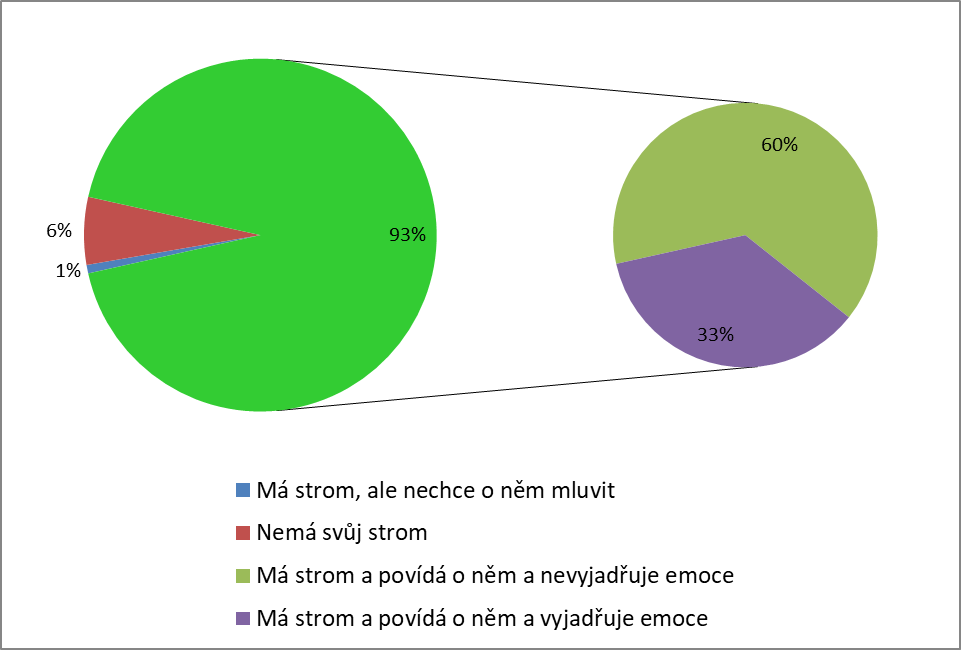 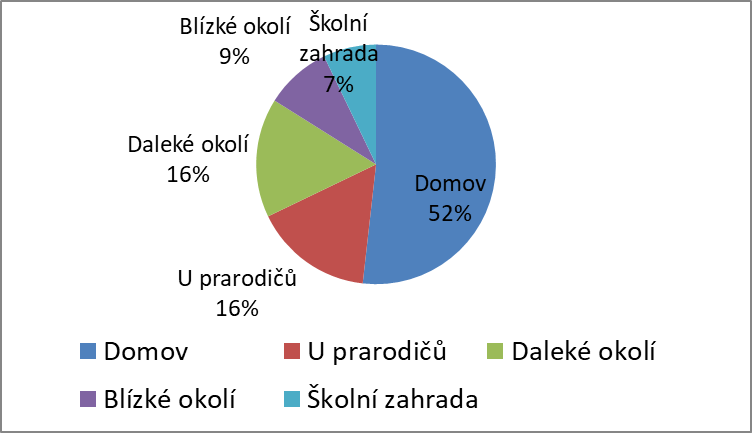 Příležitosti III - Děti chápou přírodu pozitivně
Na otázku „Co je to příroda?“ odpovídalo 342 dětí z 21 českých MŠ. Ptaly se jich na jaře 2015 individuálně podle stejné metodiky jejich učitelky, odpovědi doslova zapisovaly. Průměrný věk byl 5,1 let, vyrovnaně chlapců a dívek (Jančaříková, 2019).
Příležitosti II – Děti mají rády zvířata
Více než polovina dětí sama sebe hodnotí jako milovníky zvířat.
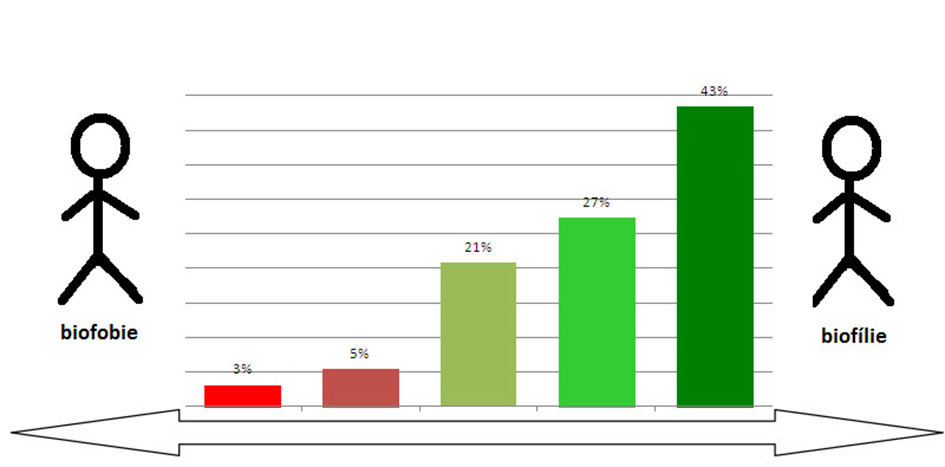 Příležitosti IV
Kulturní stereotypy se tvoří kolem 3-4 roku věku (Jančaříková, 2019, Kralertová, 2015).
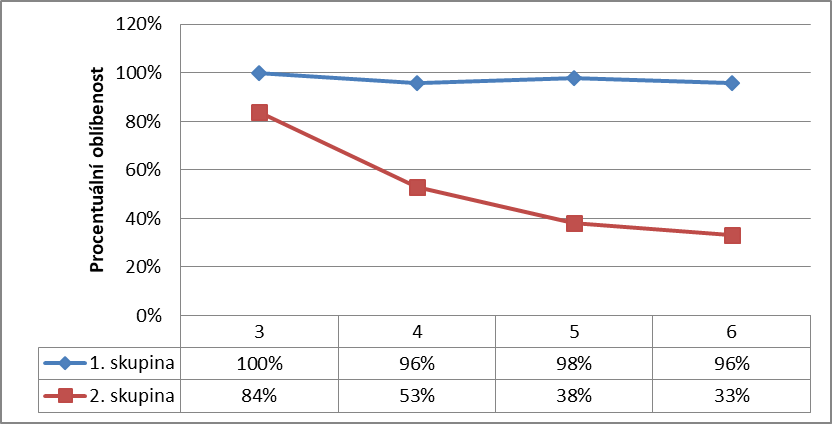 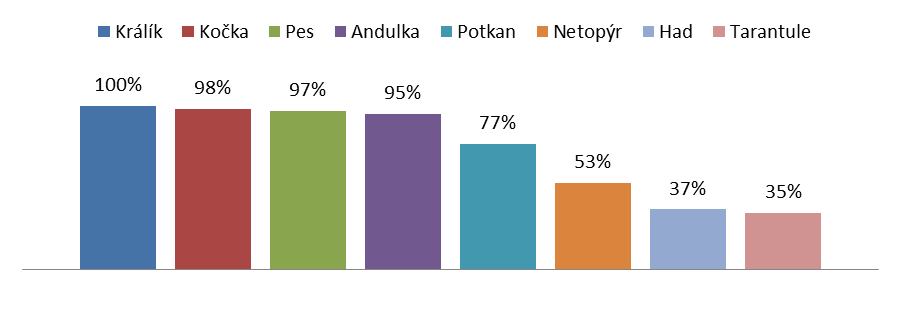 Děkuji za pozornost!